Запрещенный список.Терапевтическое использование запрещенных в спорте субстанций и методов.
Одно из самых «популярных» нарушений антидопинговых правил – наличие запрещенной субстанции в пробе (~90%)
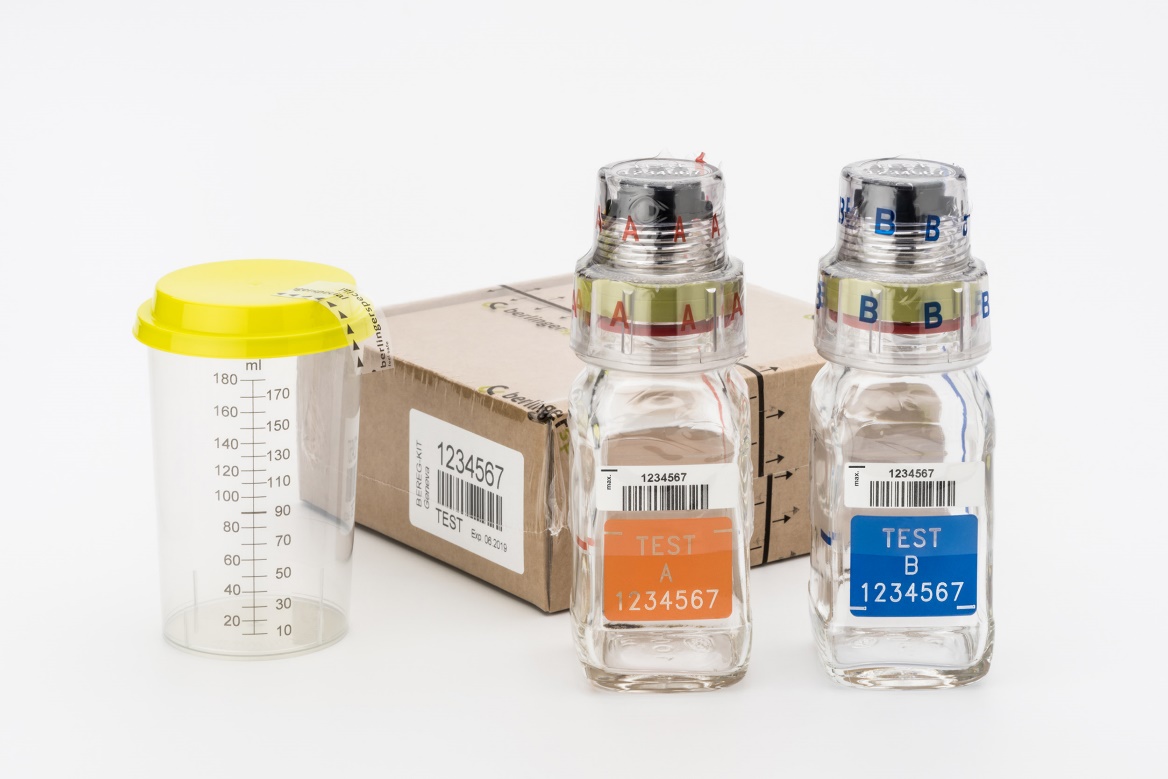 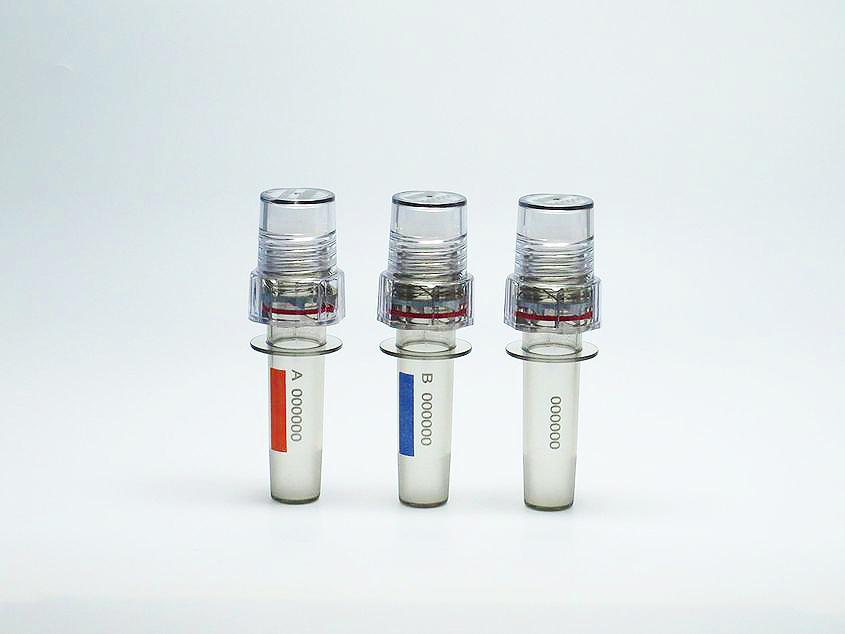 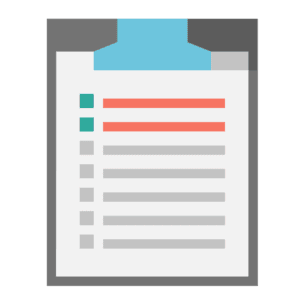 Запрещенные субстанции и методы – те, которые включены в Запрещенный список
ВАЖНО!

субстанции – это НЕ лекарственные препараты
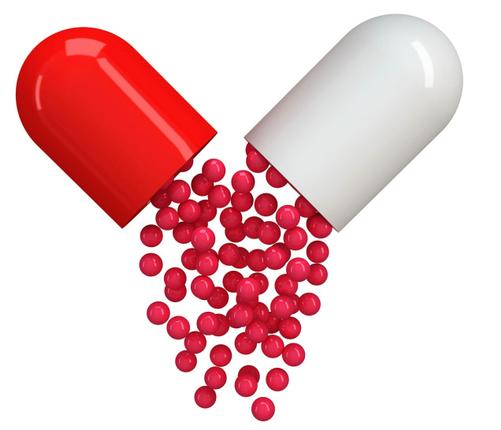 В состав лекарственного препарата может входить несколько субстанций. 

Некоторые из этих субстанций могут быть запрещены для спортсмена.
Запрещенный список – 

Международный Стандарт, в котором перечислены субстанции и методы, запрещенные для использования в спорте
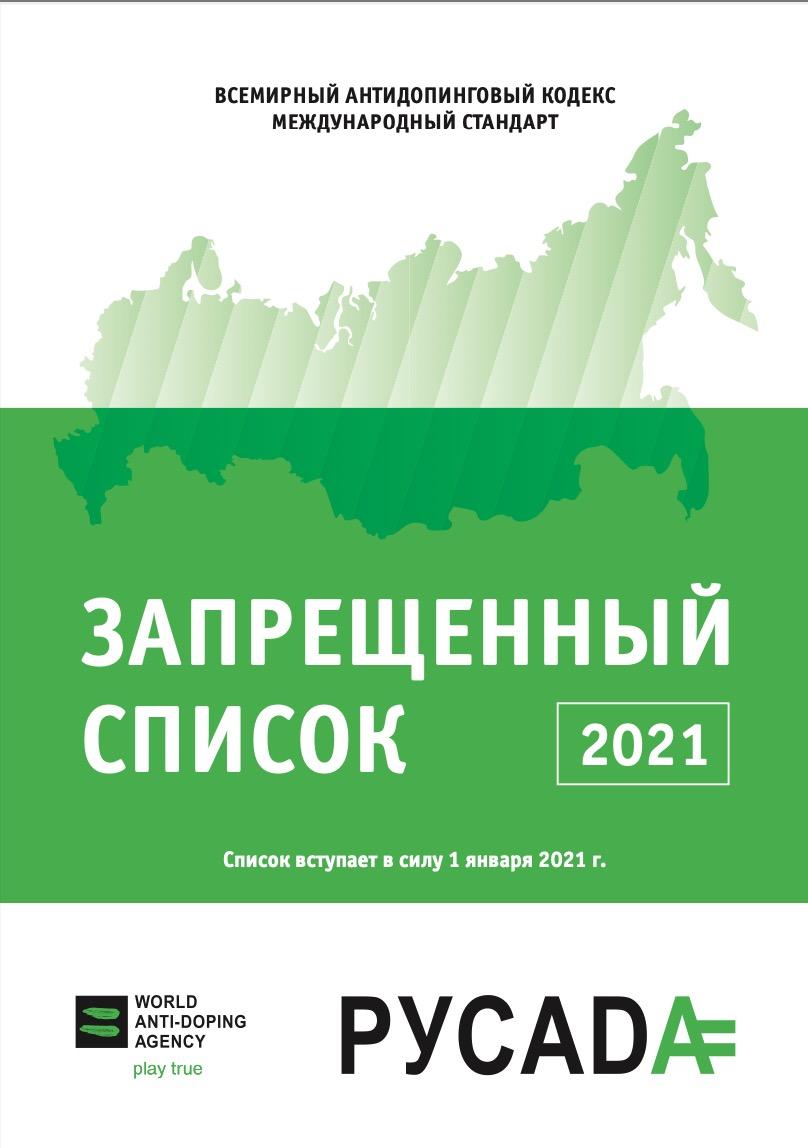 Публикуется с 2004 г. 

Регулярное обновление– 
НЕ МЕНЕЕ 1 РАЗА В ГОД
По каким критериям субстанции и методы включаются в Запрещенный список?
Улучшение спортивных результатов
Вред здоровью спортсмена
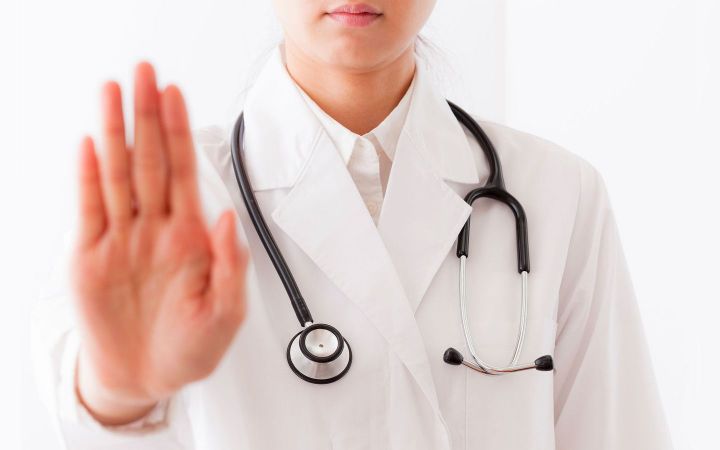 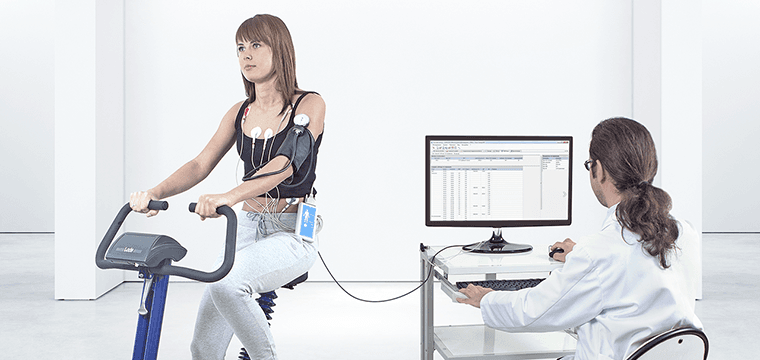 Противоречие духу спорта
Маскировка использования других запрещенных субстанций и методов
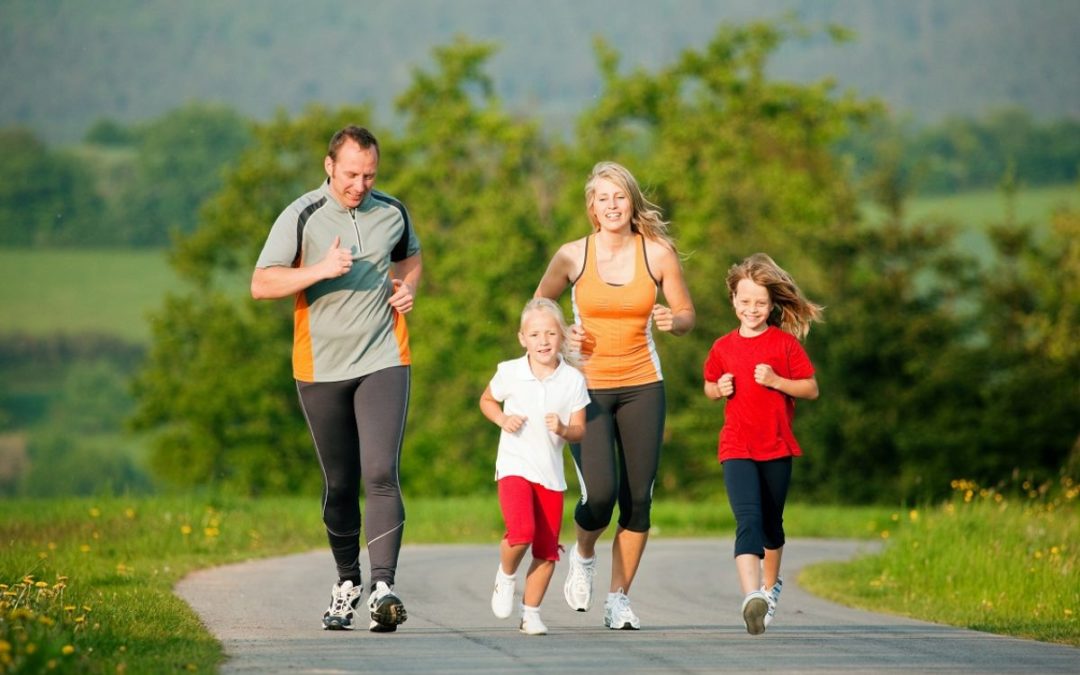 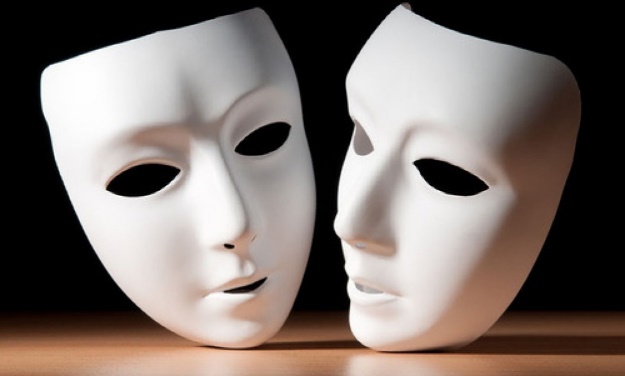 субстанции, запрещенные все время

субстанции, запрещенные в соревновательный период

субстанции, запрещенные в отдельных вида спорта
Биологически активные добавки (БАД) 
и спортивное питание
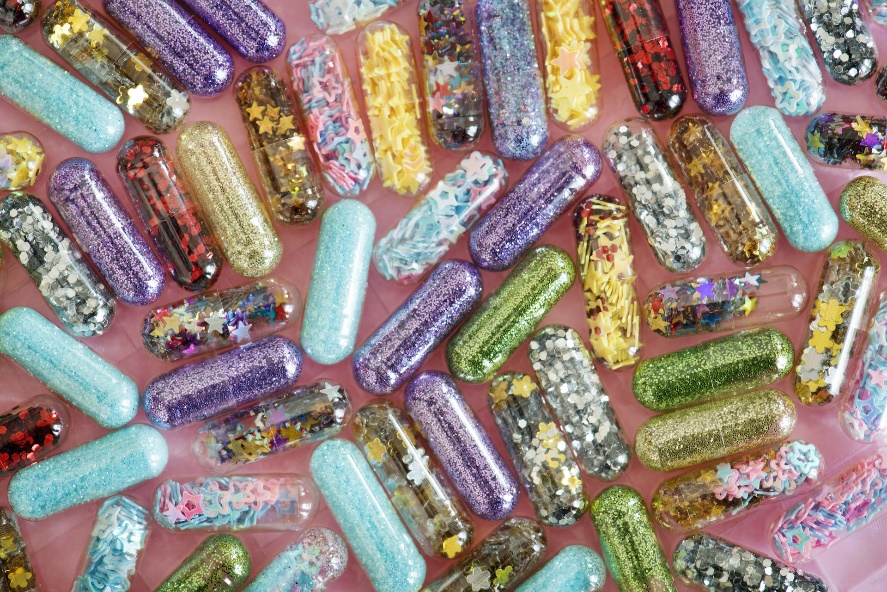 Менее тщательная проверка продукции

Высокий риск производственной ошибки

Регулируется только Роспотребнадзором
Антидопинговые агентства не дают рекомендации 
по биологическим активным добавкам и спортивному питанию!!!
Действует
принцип строгой ответственности:

Спортсмен 
несет ответственность за все, 
что попадает в его организм.
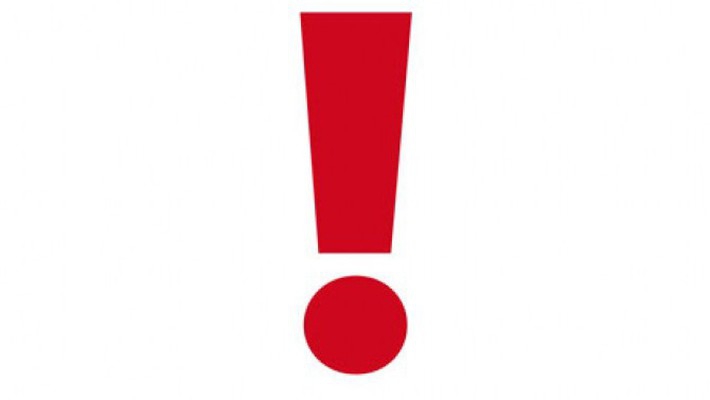 Как узнать, есть в лекарстве запрещенная субстанция или нет?
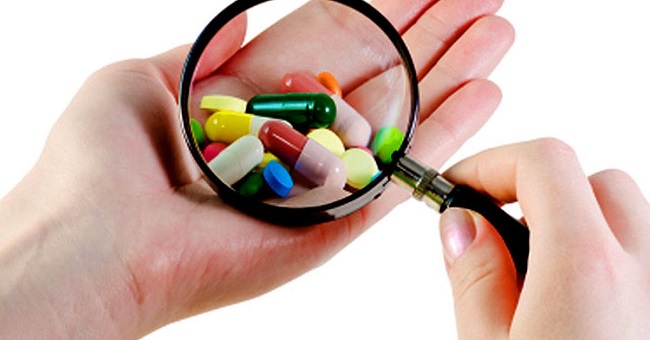 !Запрещенная субстанция может иметь 
несколько вариантов названия!
экстракт герани
Геранамин
Метилгексанамин
диметилпентиламин
Фортан
1,3-ДМАА
ДМАА
1,3-диметиламиламин
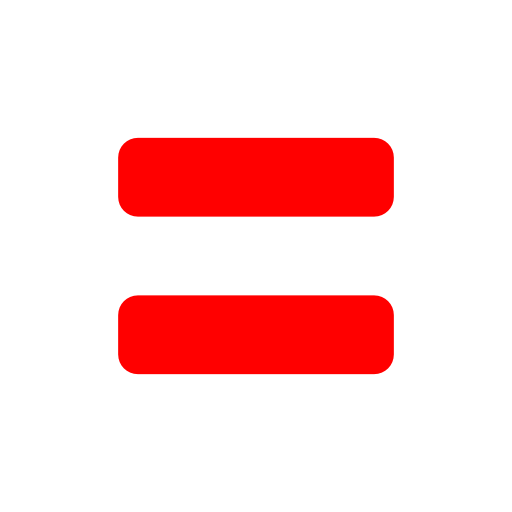 Метилгексанамин
Ретаболил
Дураболин
Нероболил
Тураболил
Феноболин
Нандролон
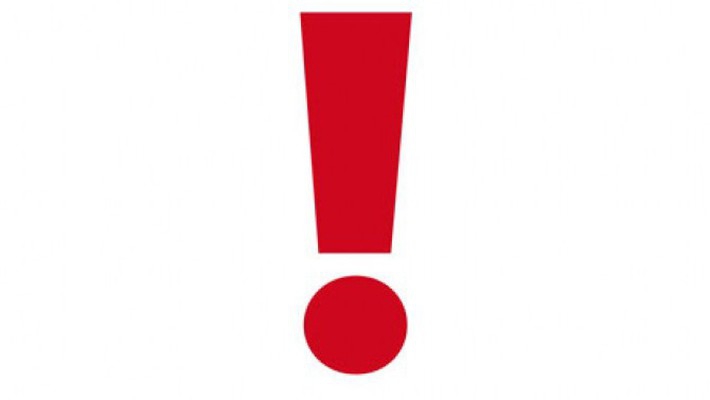 Консультация врача, обладающего квалификацией в области антидопинга
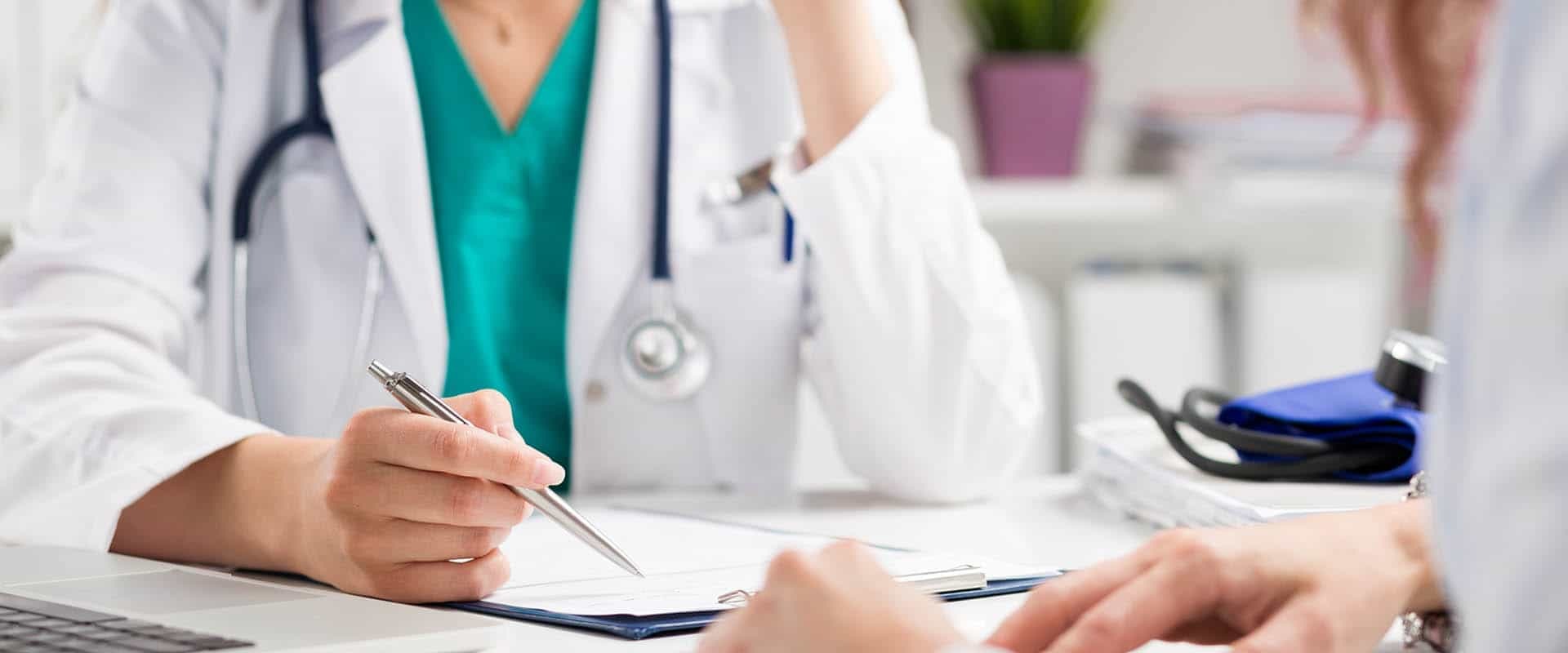 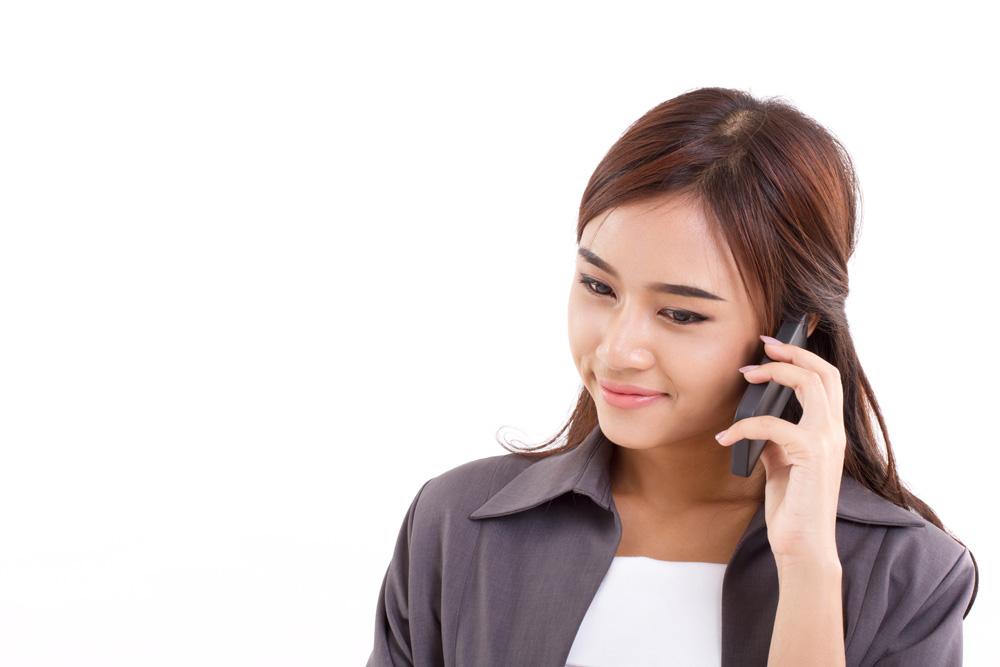 Позвонить в отдел ТИ РУСАДА
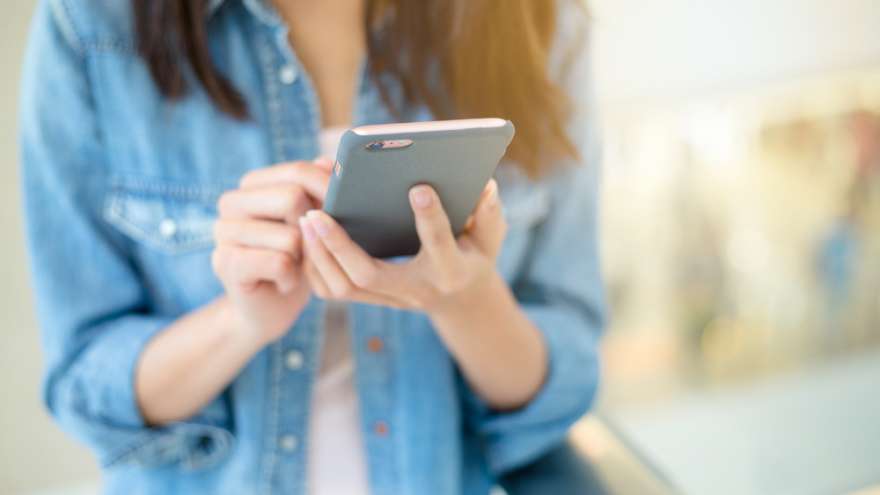 Воспользоваться 
сервисами РУСАДА 
по проверке препаратов
СЕРВИС ДЛЯ ПРОВЕРКИ ПРЕПАРАТОВ
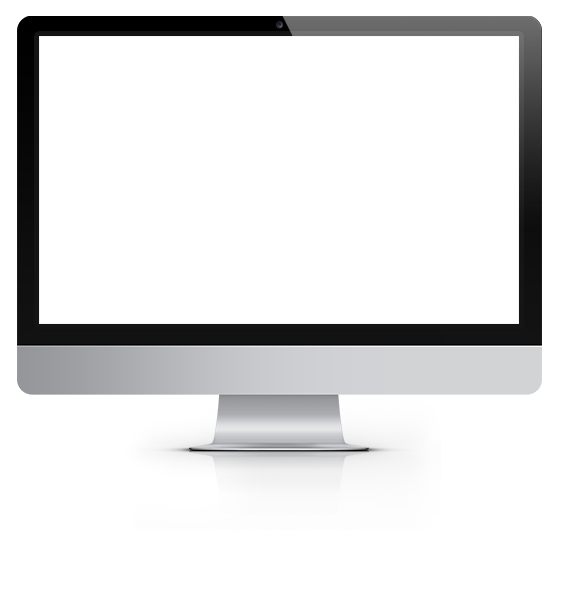 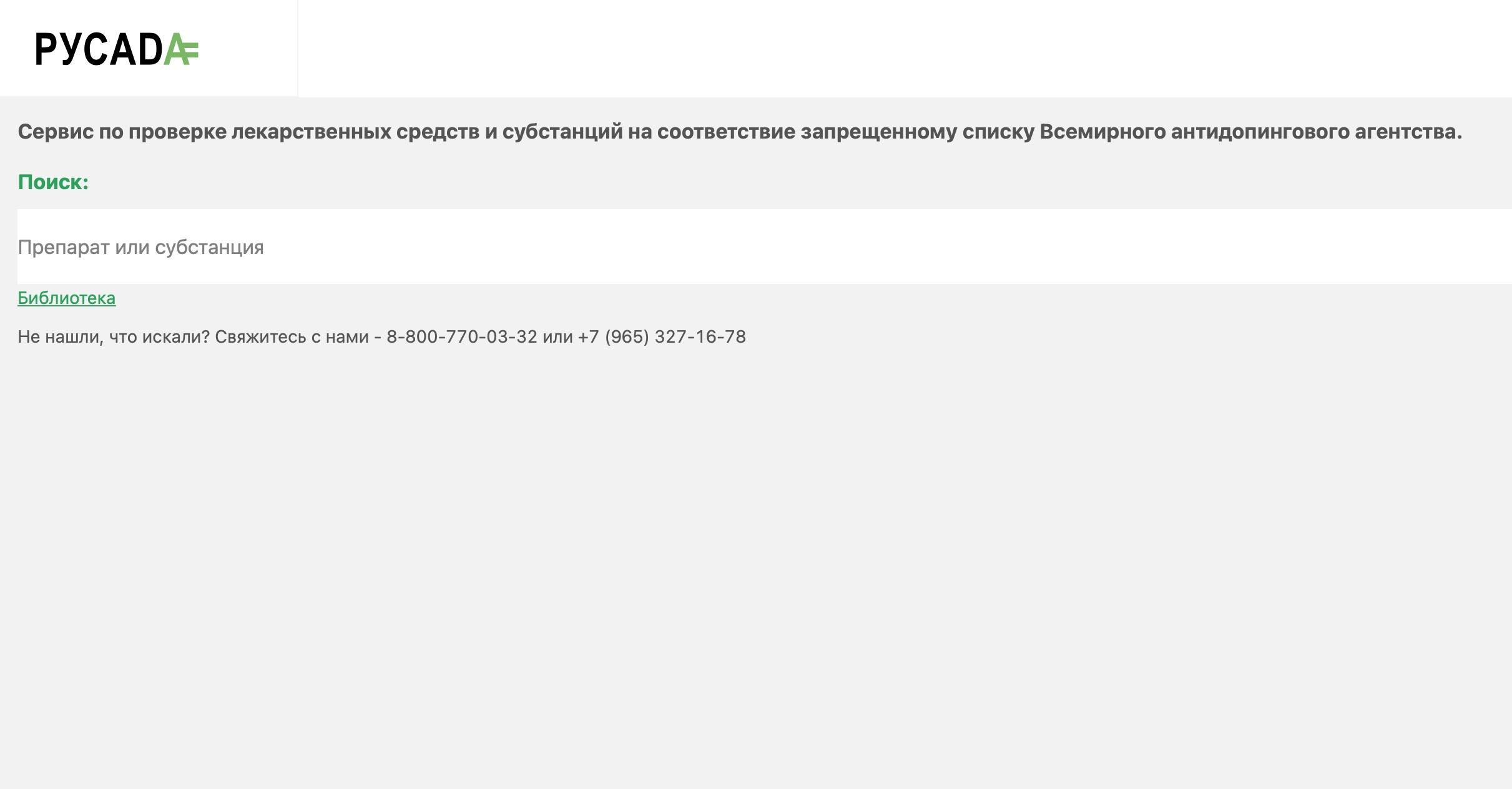 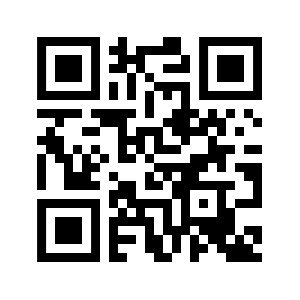 list.rusada.ru
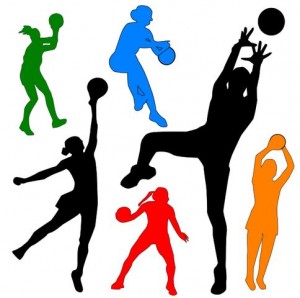 Каждый спортсмен имеет право 
получить медицинскую помощь 
с использованием любых субстанций или методов из Запрещенного списка, но при наличии разрешения 
на терапевтическое использование (ТИ)
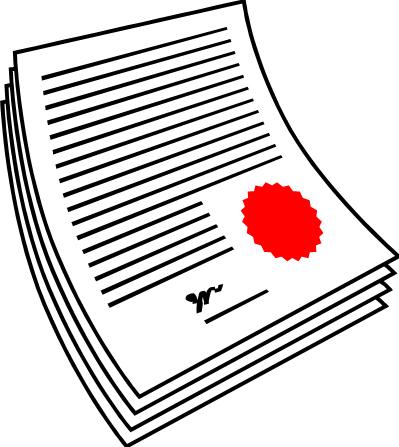 Подробная информация 
по правилам оформления 
запроса на  ТИ:

в разделе ТИ на сайте РУСАДА

консультация со специалистами отдела ТИ в РУСАДА

консультация по телефону 
      горячей линии
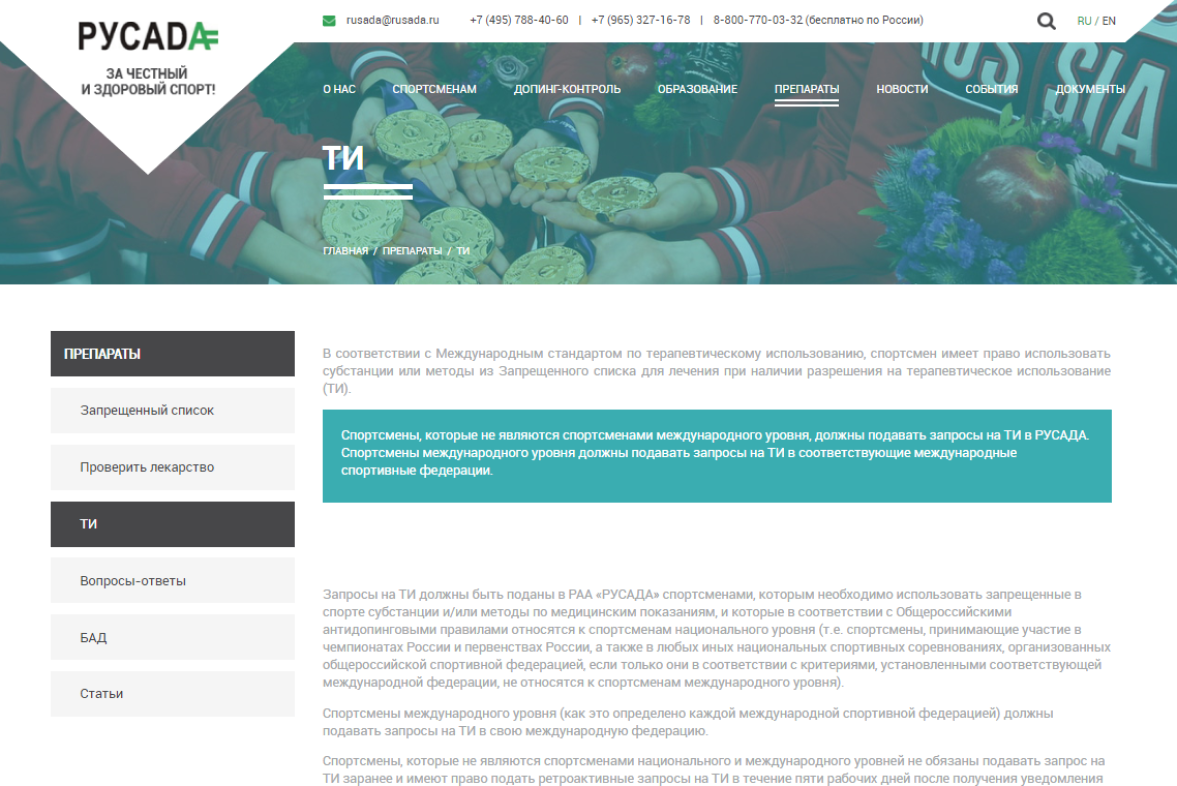 Кто подает запрос?
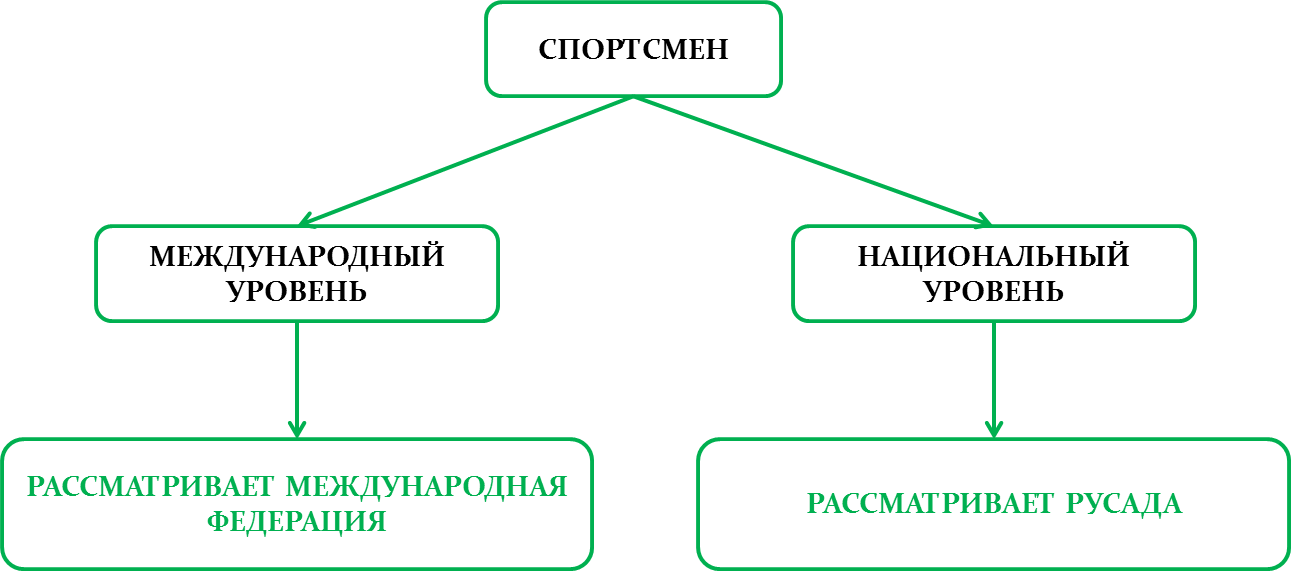 Спортсмены национального уровня
Спортсменами национального уровня считаются спортсмены, принимающие участие в чемпионатах России и первенствах России, а также в любых иных национальных спортивных соревнованиях, организованных 
общероссийской спортивной федерацией.
Спортсмены международного уровня
Посмотреть на сайте международной федерации!
Сроки подачи запросов
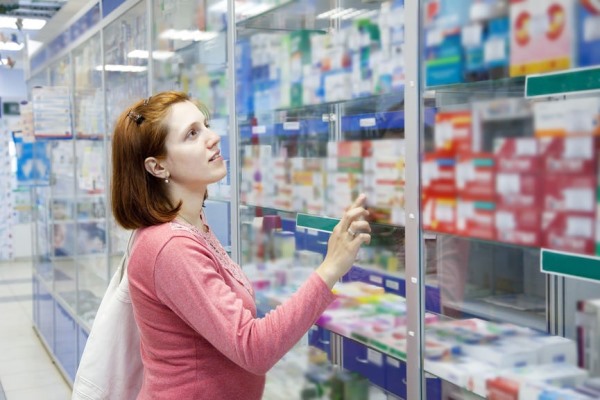 Разрешение на ТИ 
необходимо получить 
ДО 
начала использования или обладания запрещенной субстанцией или методом
Ретроактивное ТИ
Может быть выдано в следующих случаях:

при оказании неотложной медицинской помощи или резком ухудшении состояния здоровья 

при отсутствии в силу исключительных обстоятельств у Спортсмена достаточного времени или возможности для того, чтобы подать запрос, а у Комитета по ТИ для того, чтобы рассмотреть запрос до сдачи пробы 

примененные правила требуют от спортсмена или разрешают спортсмену подать запрос на ретроактивное ТИ

ВАДА и Антидопинговая организация, в которую поступил или поступит запрос, согласились, что принцип справедливости требует выдачи ретроактивного ТИ
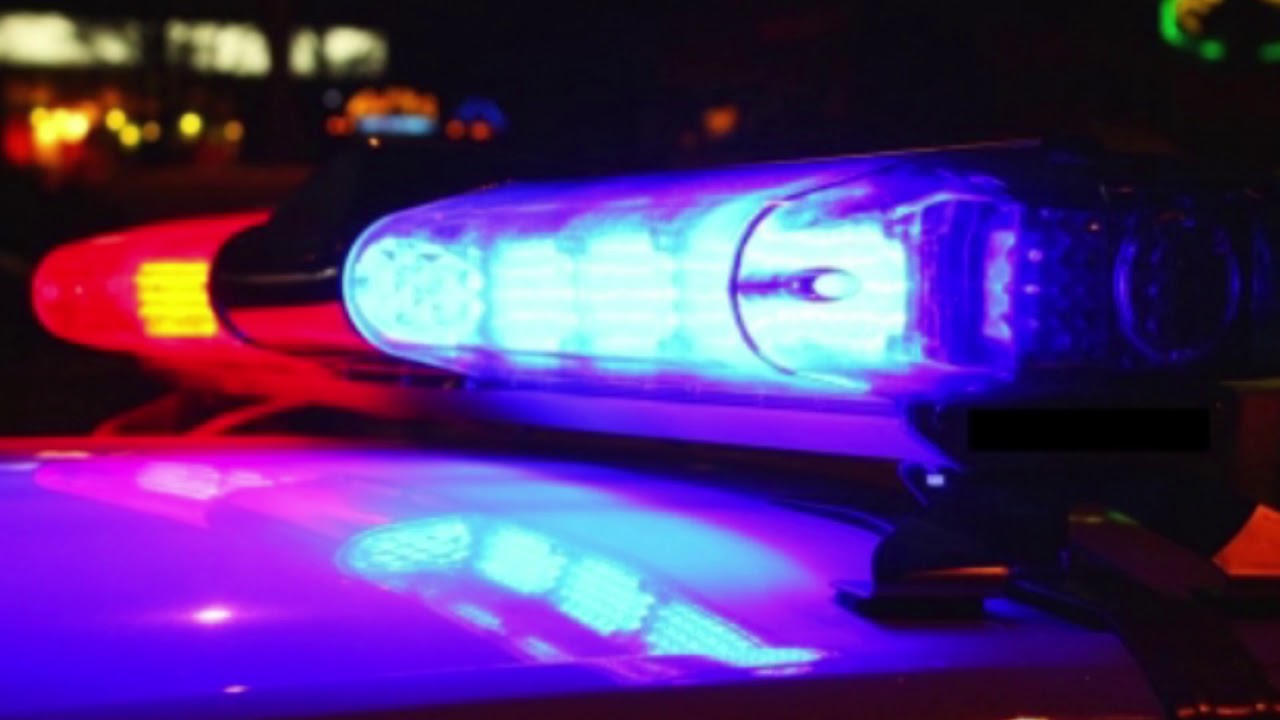 Ретроактивное ТИ
Спортсмены, не являющиеся 
спортсменами международного уровня 
и спортсменами национального уровня, 
не обязаны подавать запрос на ТИ заранее 
и имеют право подать ретроактивные запросы 
на использование запрещенной субстанции 
и (или) запрещенного метода в терапевтических целях 
в течение пяти рабочих дней 
после получения уведомления 
о неблагоприятном результате анализа.
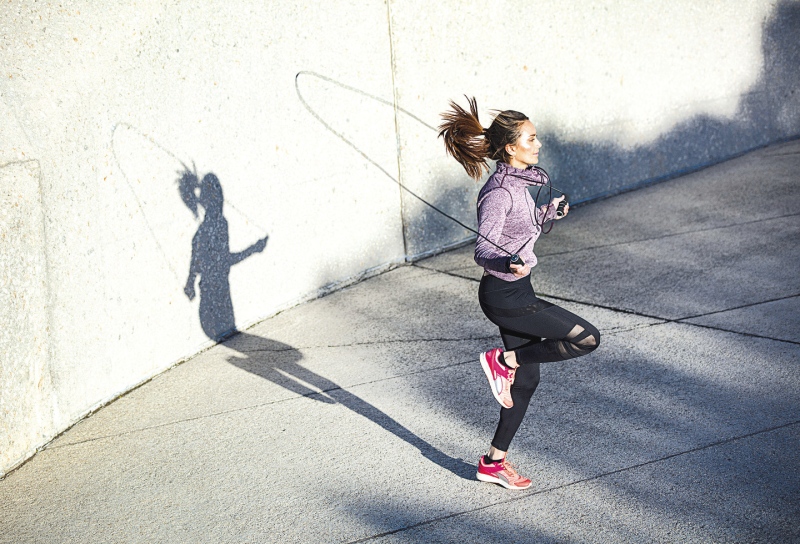 МЕЖДУНАРОДНЫЙ СТАНДАРТ 
ПО ТЕРАПЕВТИЧЕСКОМУ ИСПОЛЬЗОВАНИЮ:

Запрос на ТИ должен сопровождаться 

подробной историей болезни, 
включая документы от врачей, 
первоначально поставивших диагноз 
(в случаях, когда это возможно) 

и 

результатами лабораторных 
     и клинических исследований, 
а также 
визуализирующими исследованиями, 
имеющими отношение к данному запросу.
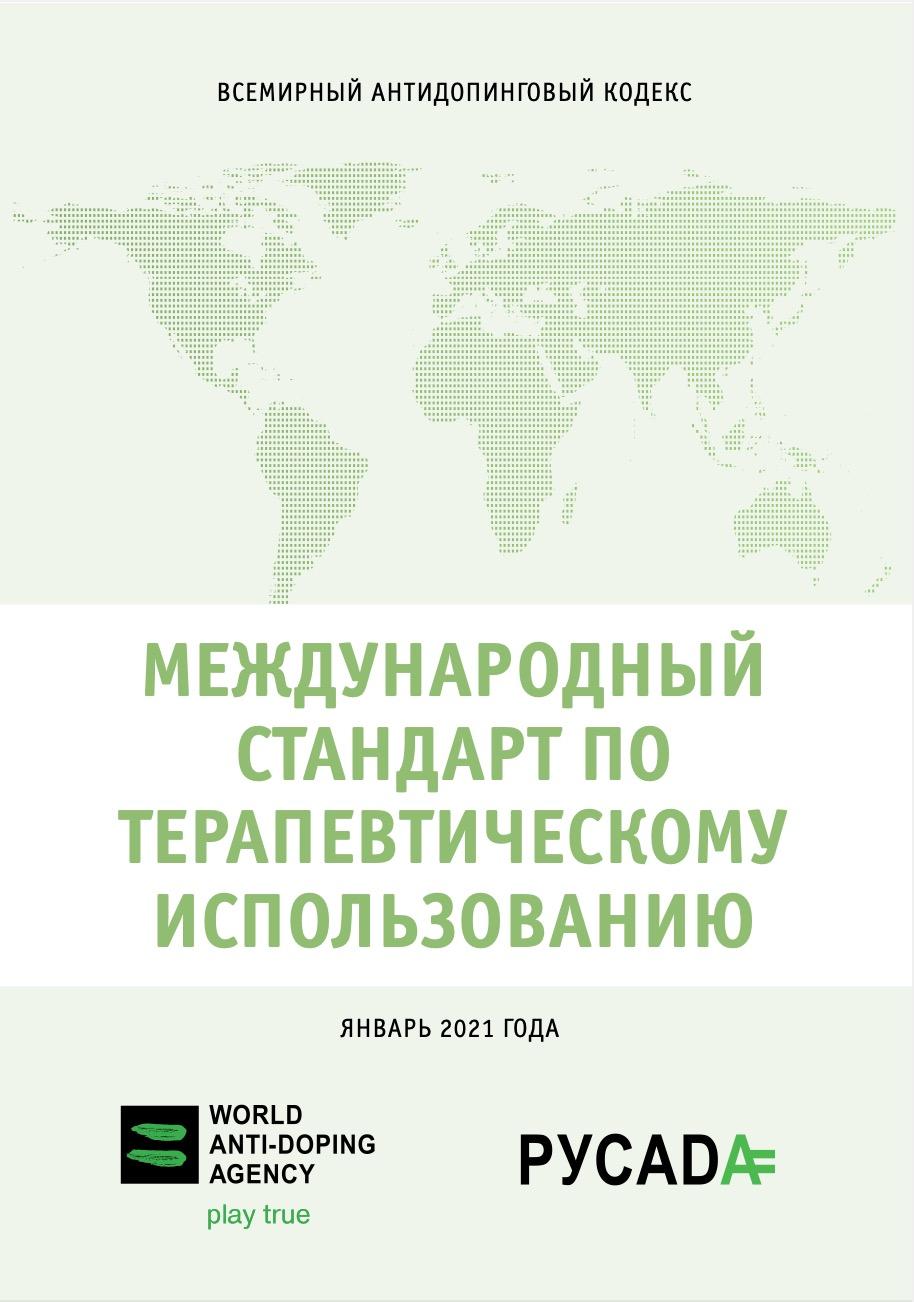 Критерии получения разрешения на ТИ
Запрещенная субстанция или метод необходимы для лечения острого или хронического заболевания, и неприменение данной запрещенной субстанции или метода приведет к значительному ухудшению состояния здоровья спортсмена. 

Терапевтическое использование запрещенной субстанции или метода крайне маловероятно может привести к дополнительному улучшению спортивного результата

Отсутствие разумной терапевтической альтернативы

Необходимость использования запрещенной субстанции или метода не является следствием предыдущего использования (без ТИ) субстанции или метода, запрещенных на момент их использования.
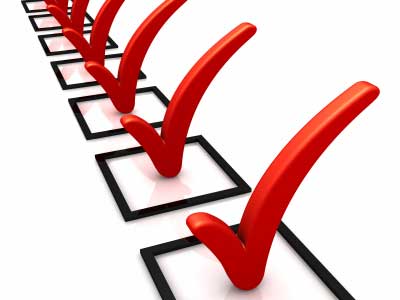 Бланк запроса
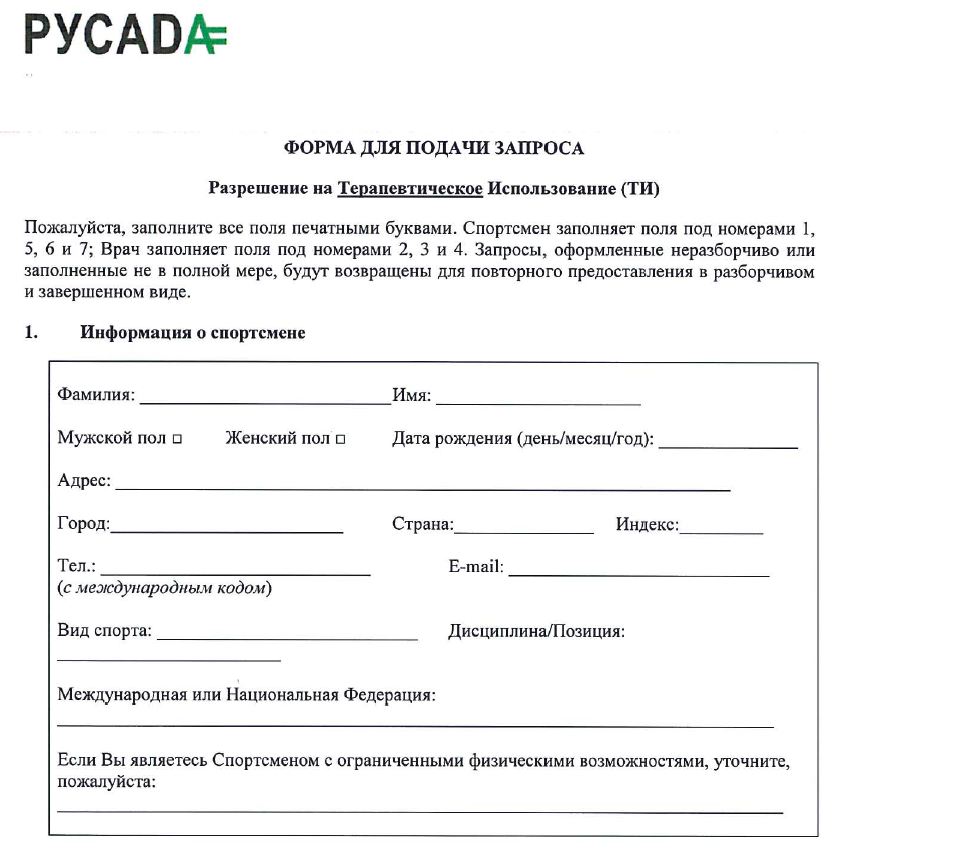 Можно найти 
на сайте РУСАДА
www.rusada.ru  
в разделе ТИ
Типичные ошибки при оформлении запросов на ТИ
Небрежное заполнение бланка запроса (неполный диагноз, отсутствие необходимых подписей или персональных данных).
Отсутствие первичных документов, подтверждающих диагноз (протоколы исследований, графики, например петля поток-объем при астме).
Недостаточное  обследование (например, отсутствие бронхопровокационных тестов или тестов с бронхолитиками при астме).
Направление запроса на использование субстанций, не требующих разрешения на ТИ (например, внутрисуставное введение ГКС, использование сальбутамола, формотерола и сальметерола при астме, использование ингаляционных ГКС при астме, использование противозачаточных).
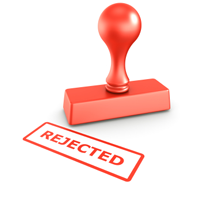 Бланк запроса
По всем вопросам, 
касающимся оформления запросов на ТИ, 
а также необходимой документации, 
обращаться:
в отдел ТИ РУСАДА 
      rusada@rusada.ru

8 (499)271-77-61
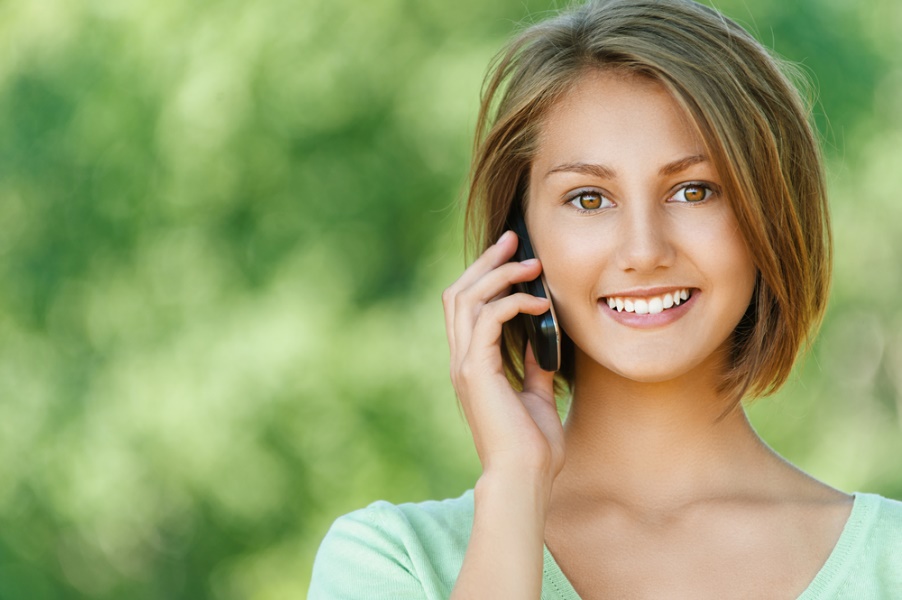